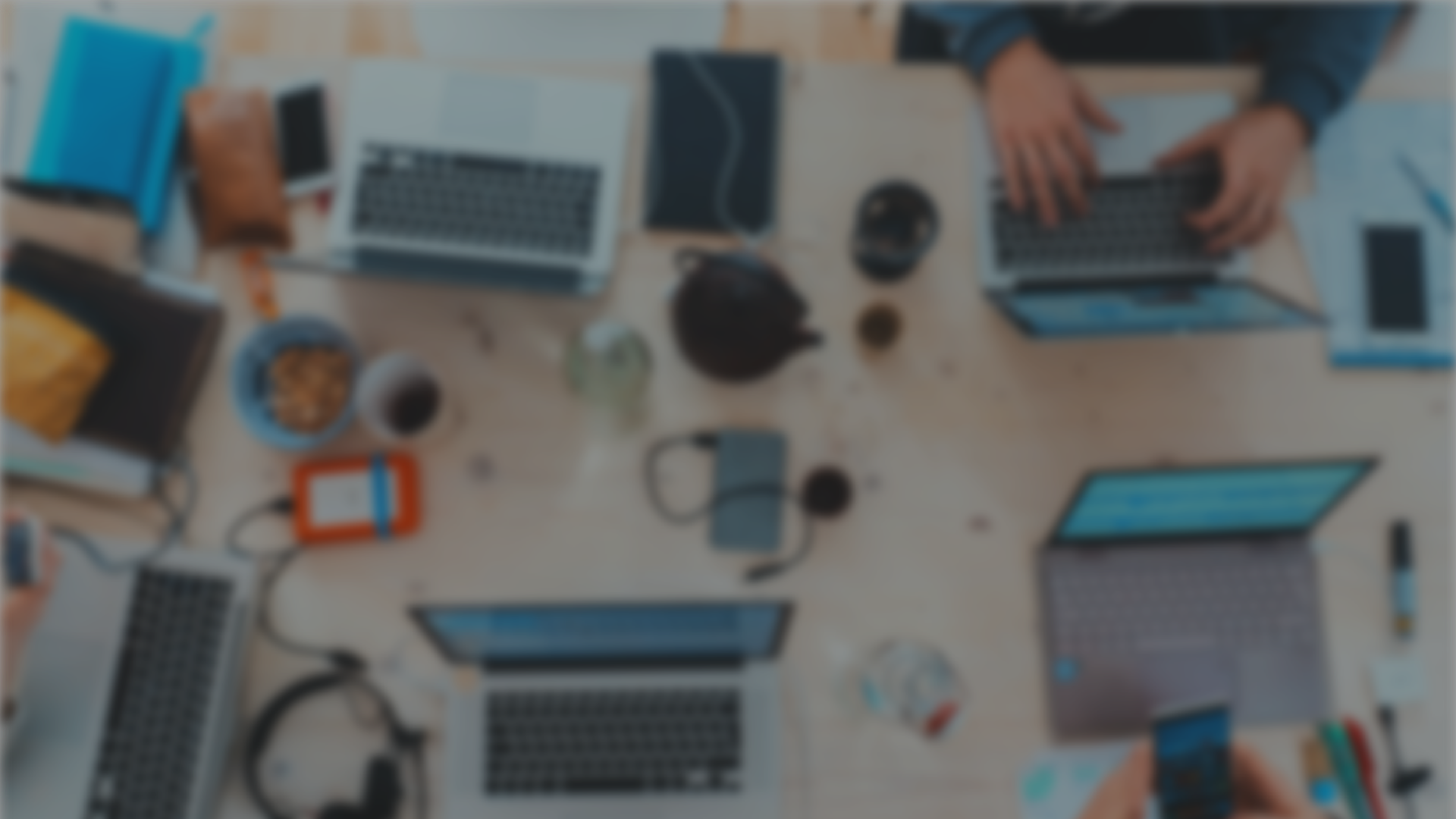 Sprint 66Show and Tell 29 January 2025
C Squad
Digital Team
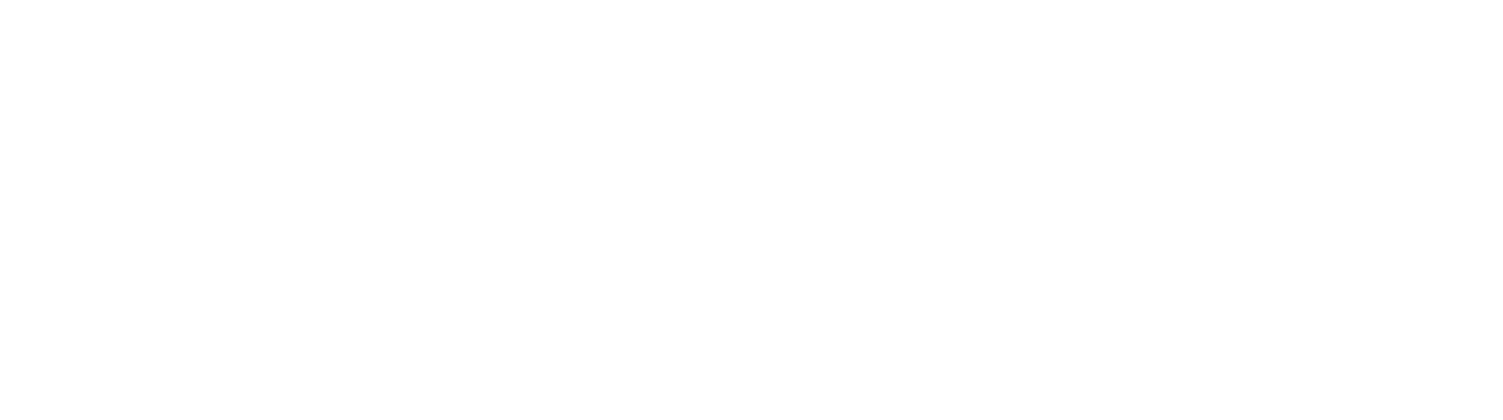 Sprint goal
Progress work started
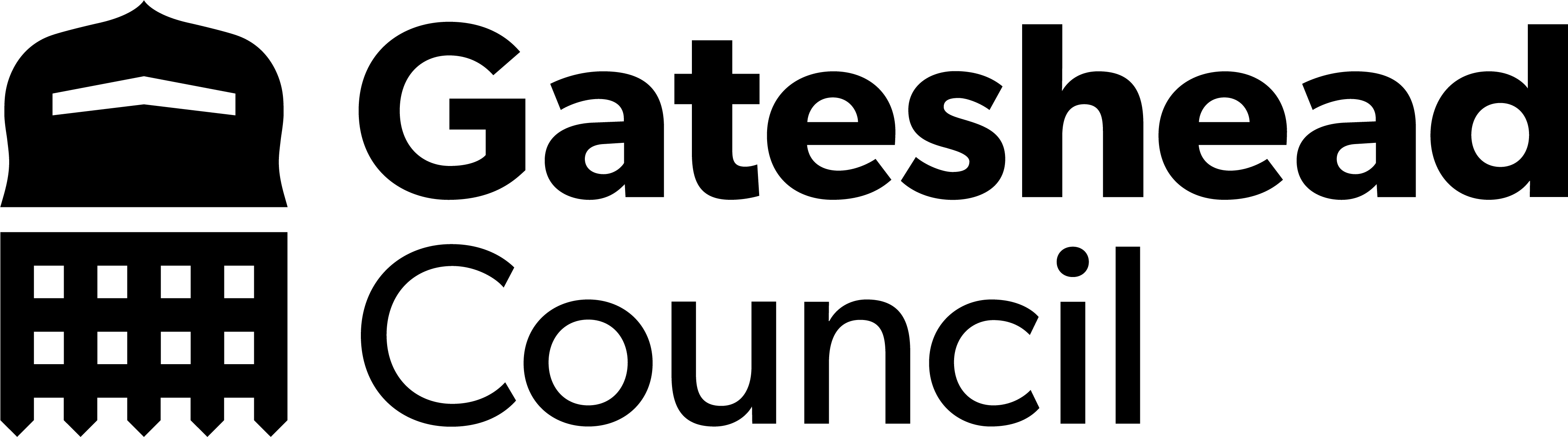 Alternate provision case managementMy activities - Customer Contact
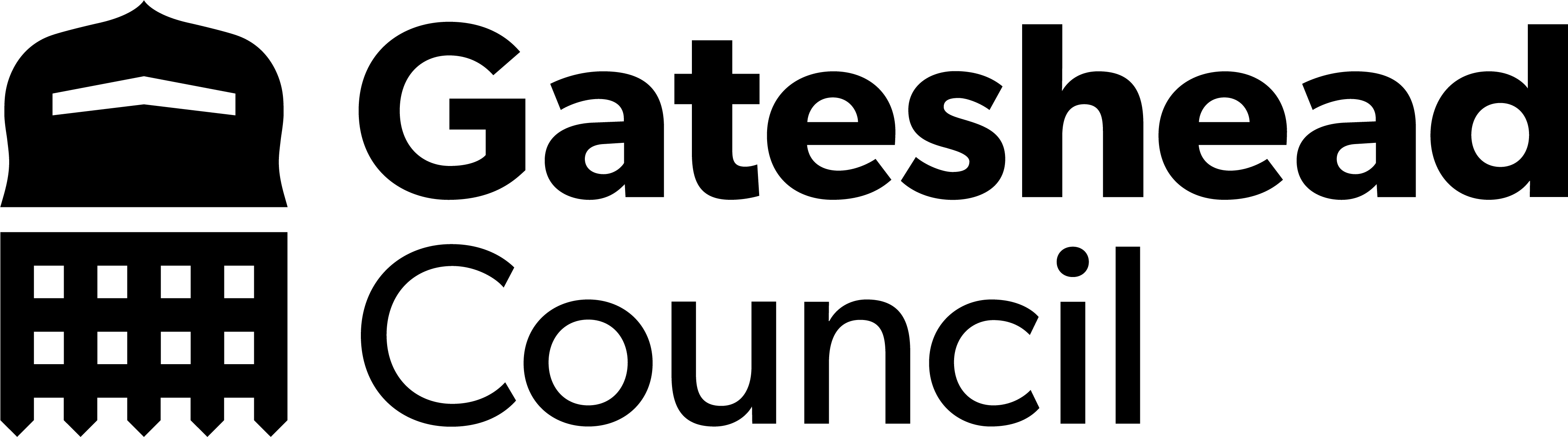 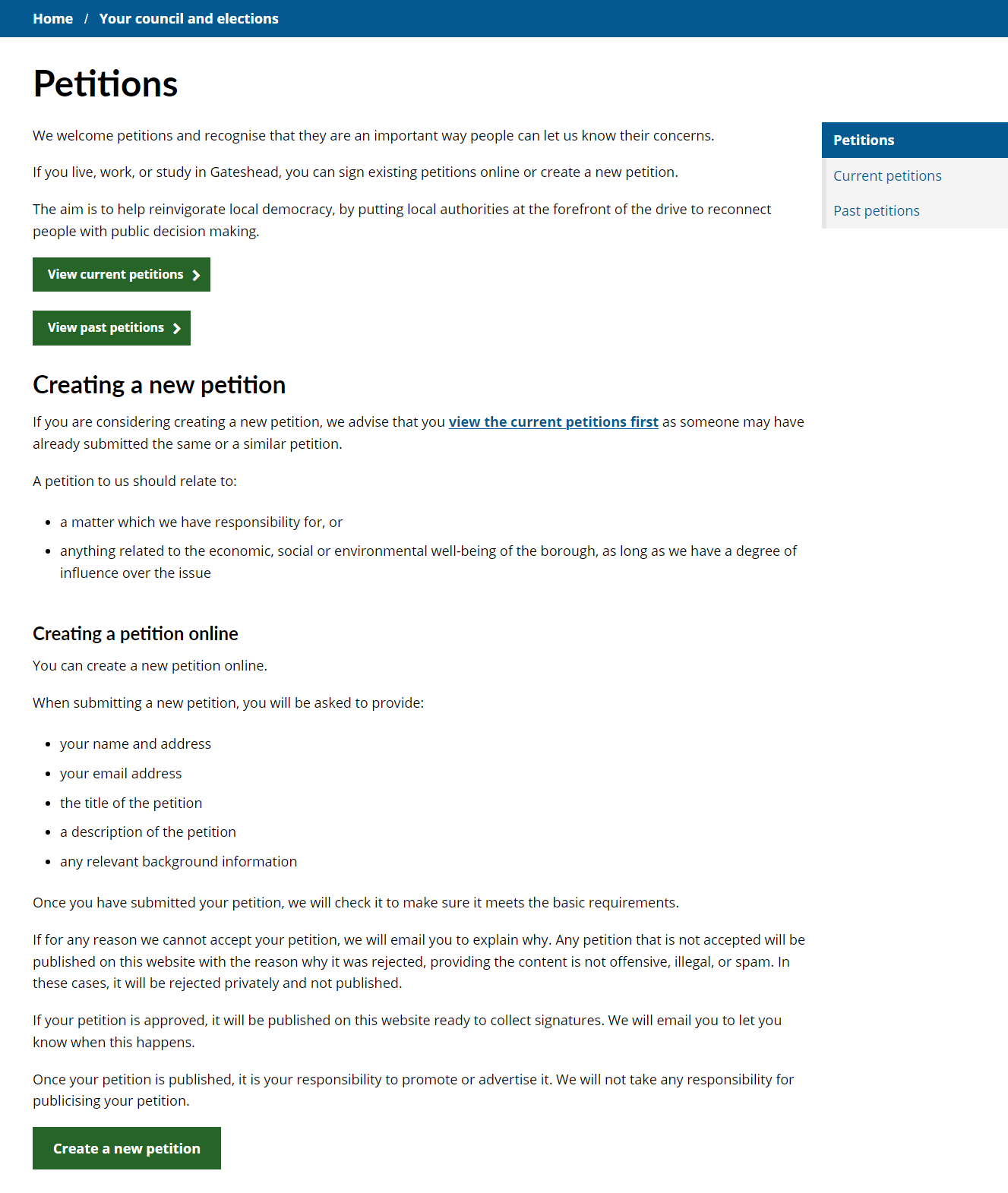 New online petitions form and updated content live
New online petitions form to replace the previous version on the old consultation database
Content also updated
www.gateshead.gov.uk/petitions
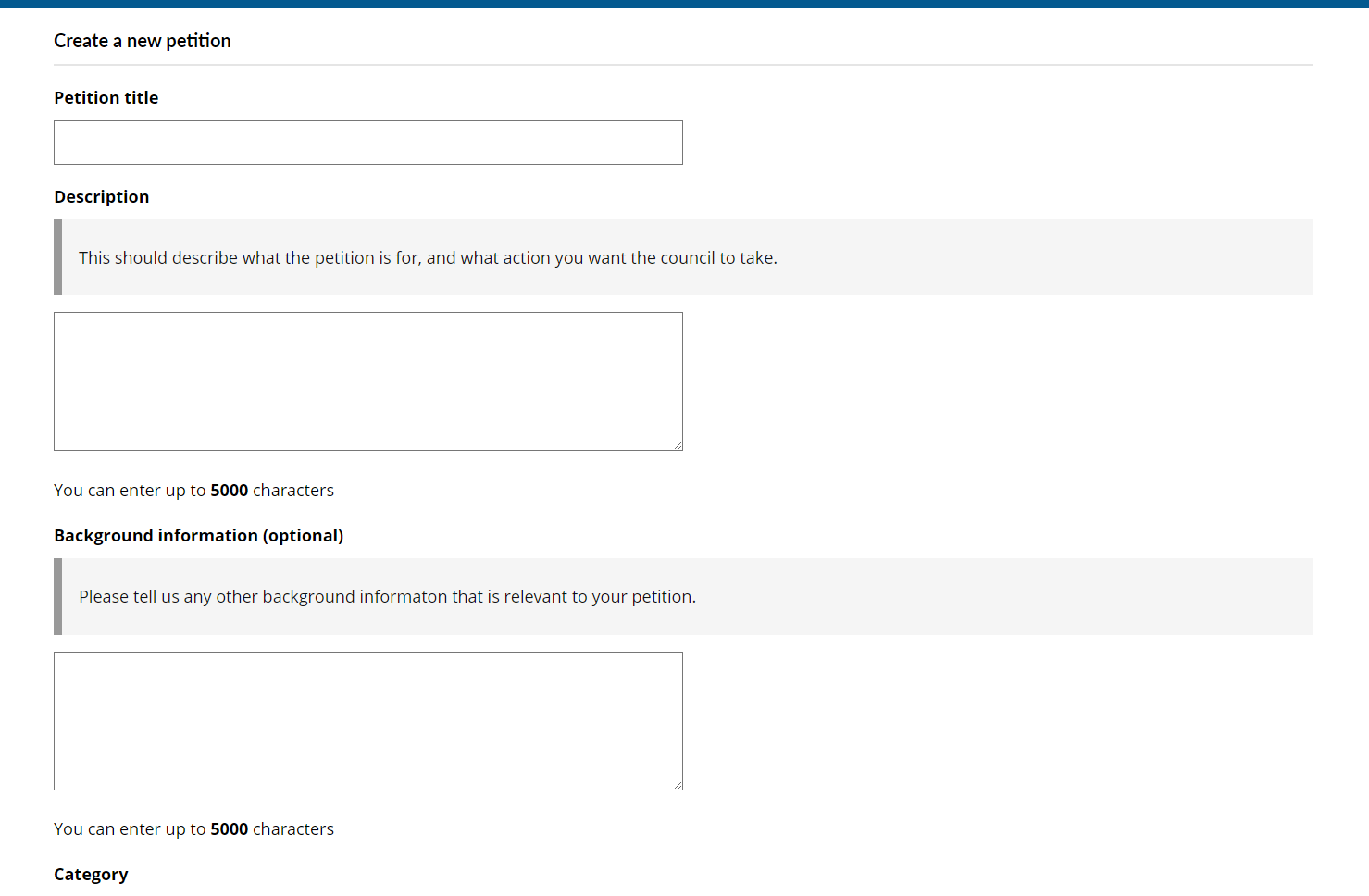 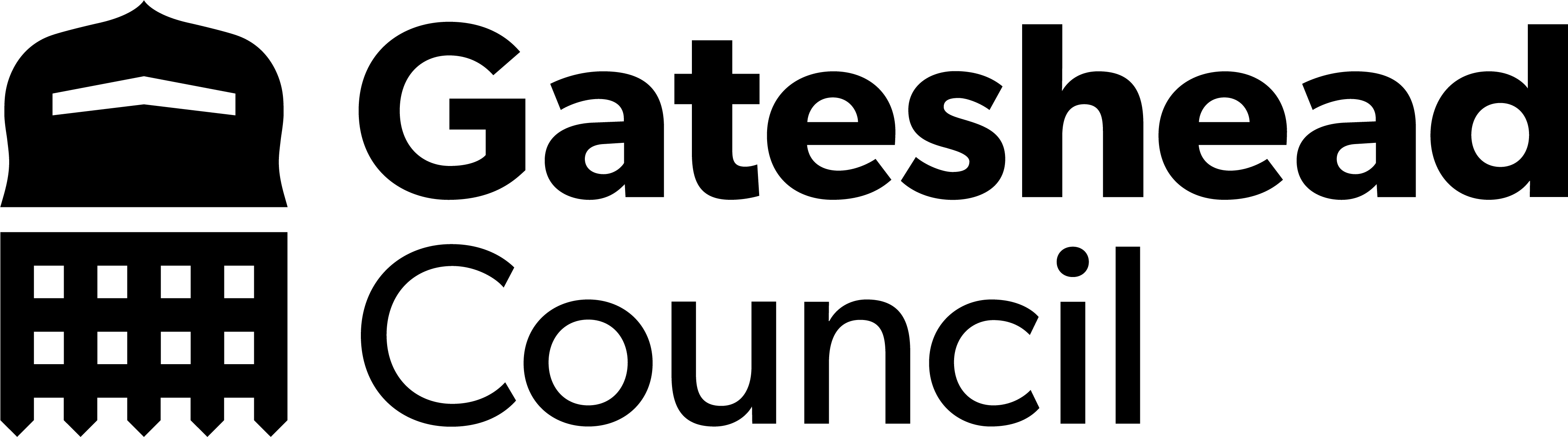 Corporate
Cyber Attack – form and case managementCyber attack - intranet formCyber attack - case management
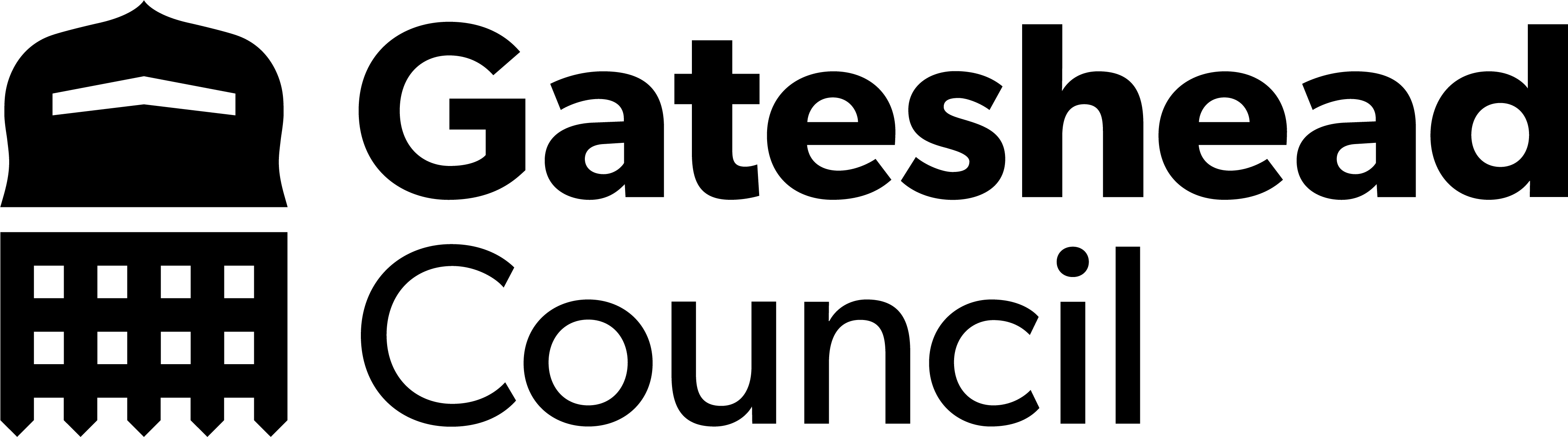 Appeal a school placeAppeal a school place
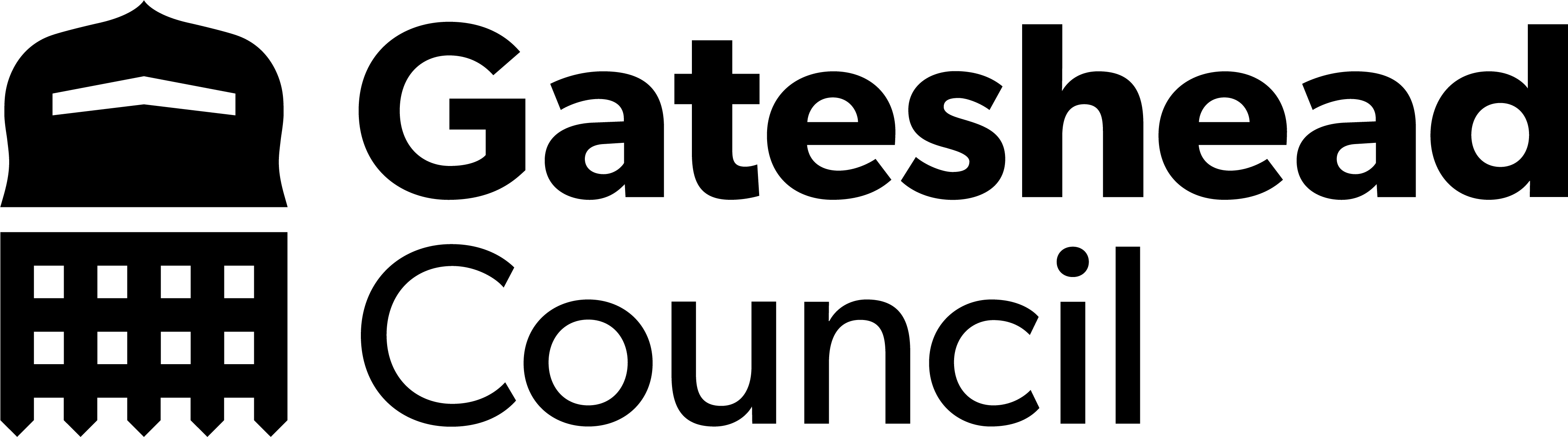 Public health and wellbeing
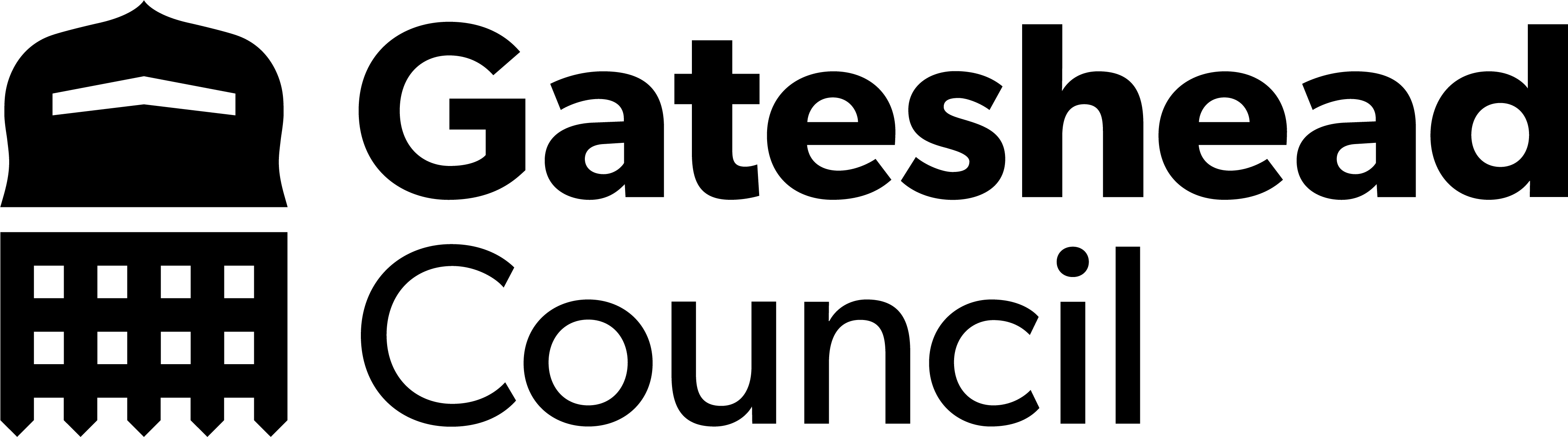 Content review for cost of living pages
Request to review and improve content on the website relating to cost of living,  particularly relating to search on gateshead.gov.uk. 

Content reviewed and improved - Poverty pages.pptx
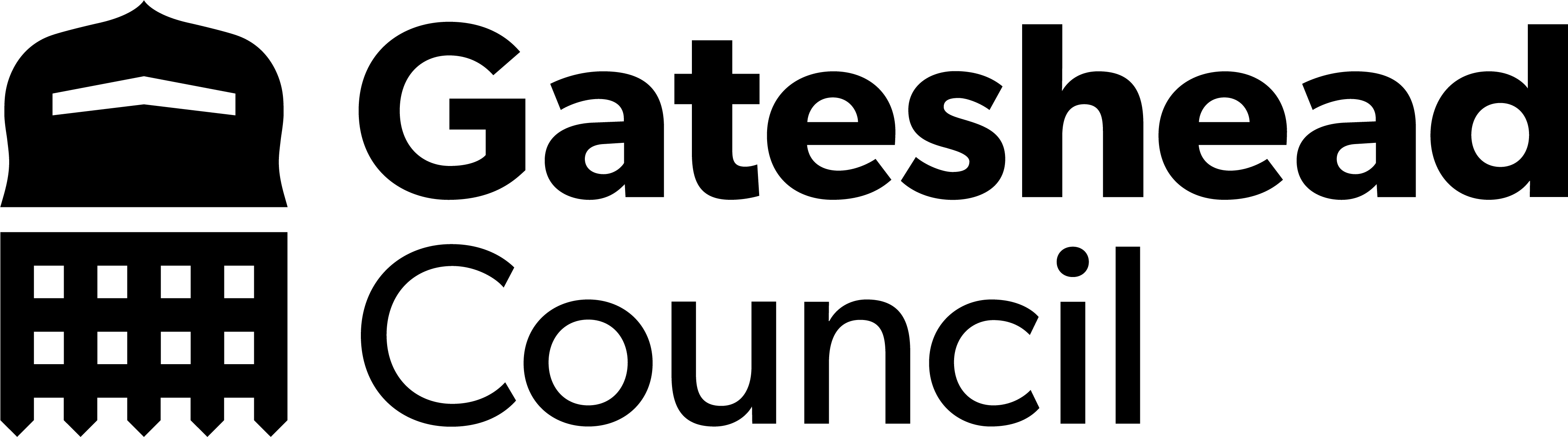 Public health and wellbeing
Gateshead Cultural Education Partnership website
Gateshead Council are the lead organisation for the Gateshead Cultural Education Partnership.
Request to develop a website for the partnership to promote ongoing cultural projects and to encourage cultural organisations to join the partnership and for schools to become ambassadors. 
Developed a basic wireframe of the website to be branded as ‘Shape’ for David to use to develop a prototype in Figma before building the site ahead of end of March deadline.
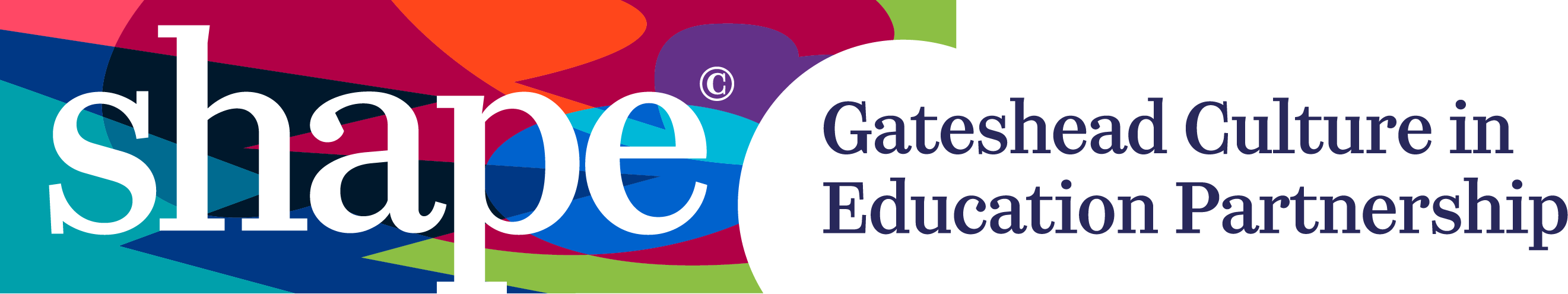 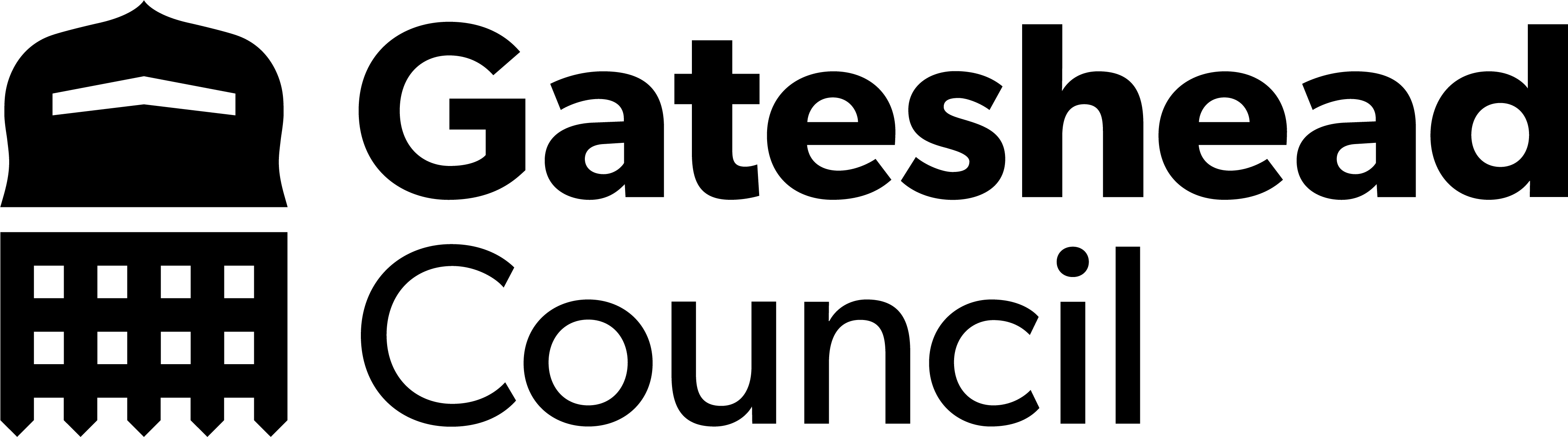 Community health and wellbeing
NewcastleGateshead Local Plan holding page website
Newcastle and Gateshead councils are preparing a joint local plan.
Event to be held on 5 February 2025
Need a web presence for the event
No branding currently exists. Only the invite that Graphics prepared for the event.
Created a holding page based on the invite
Added a simple contact form and mailchimp sign up
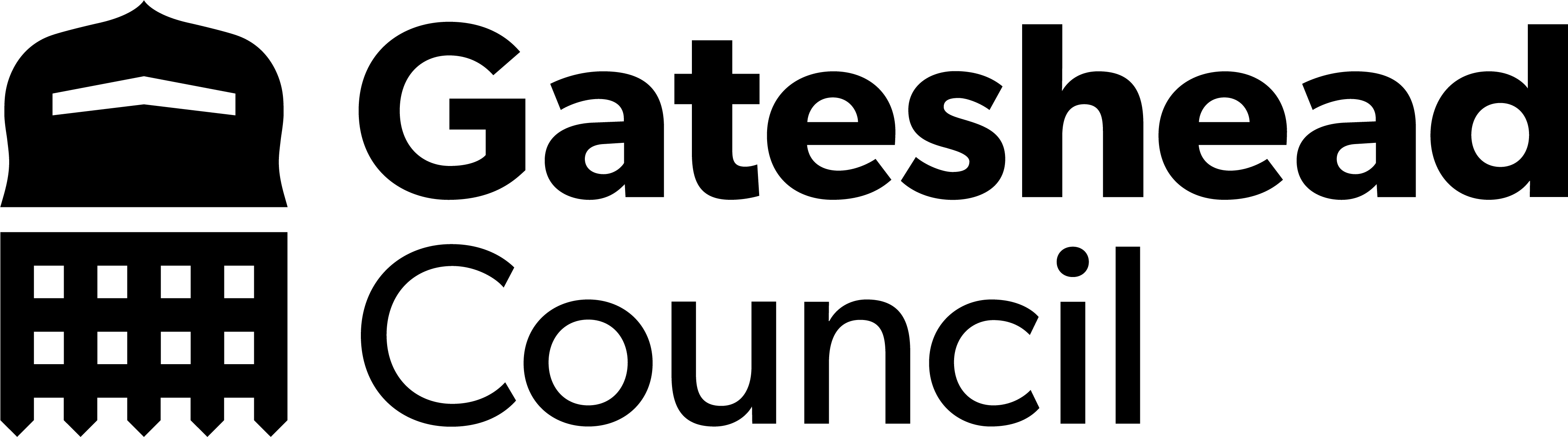 NewcastleGateshead Local Plan
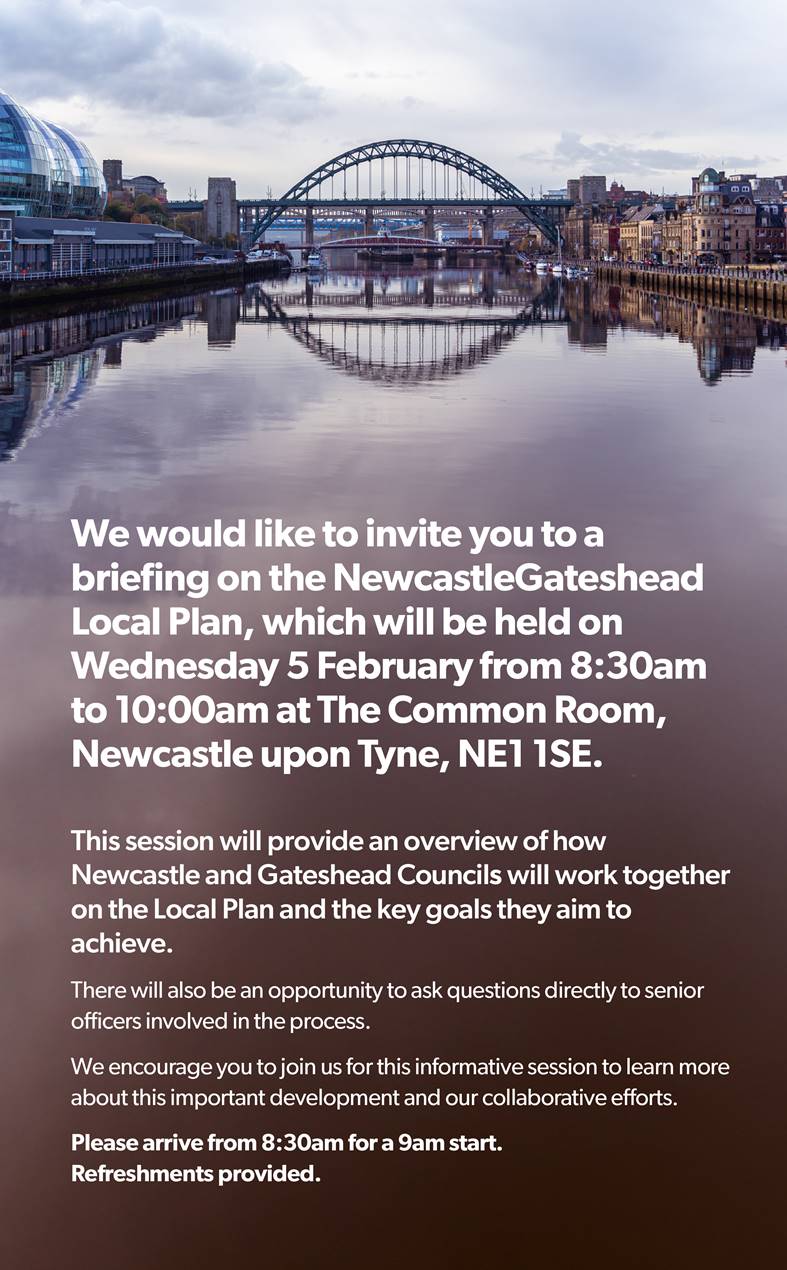 NewcastleGateshead Local Plan holding page website
Invite created by Graphics
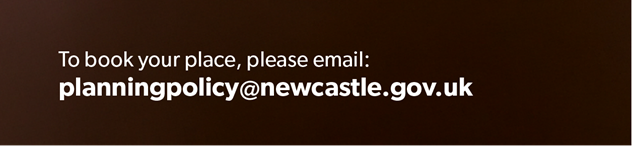 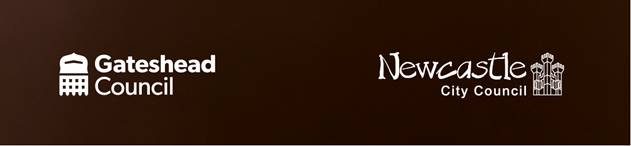 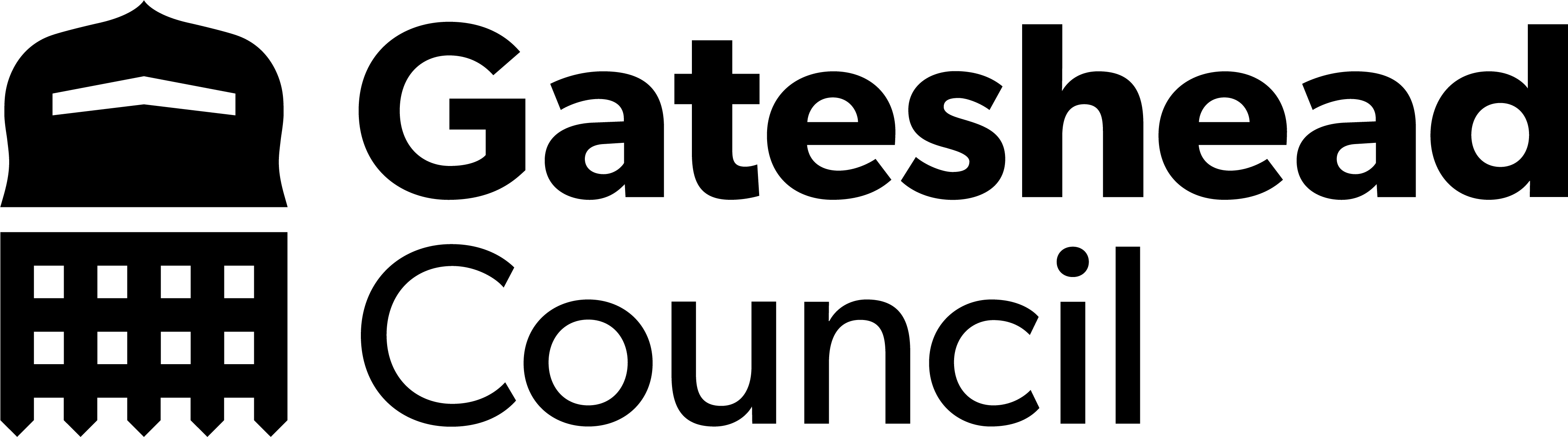 NewcastleGateshead Local Plan
NewcastleGateshead Local Plan holding page website
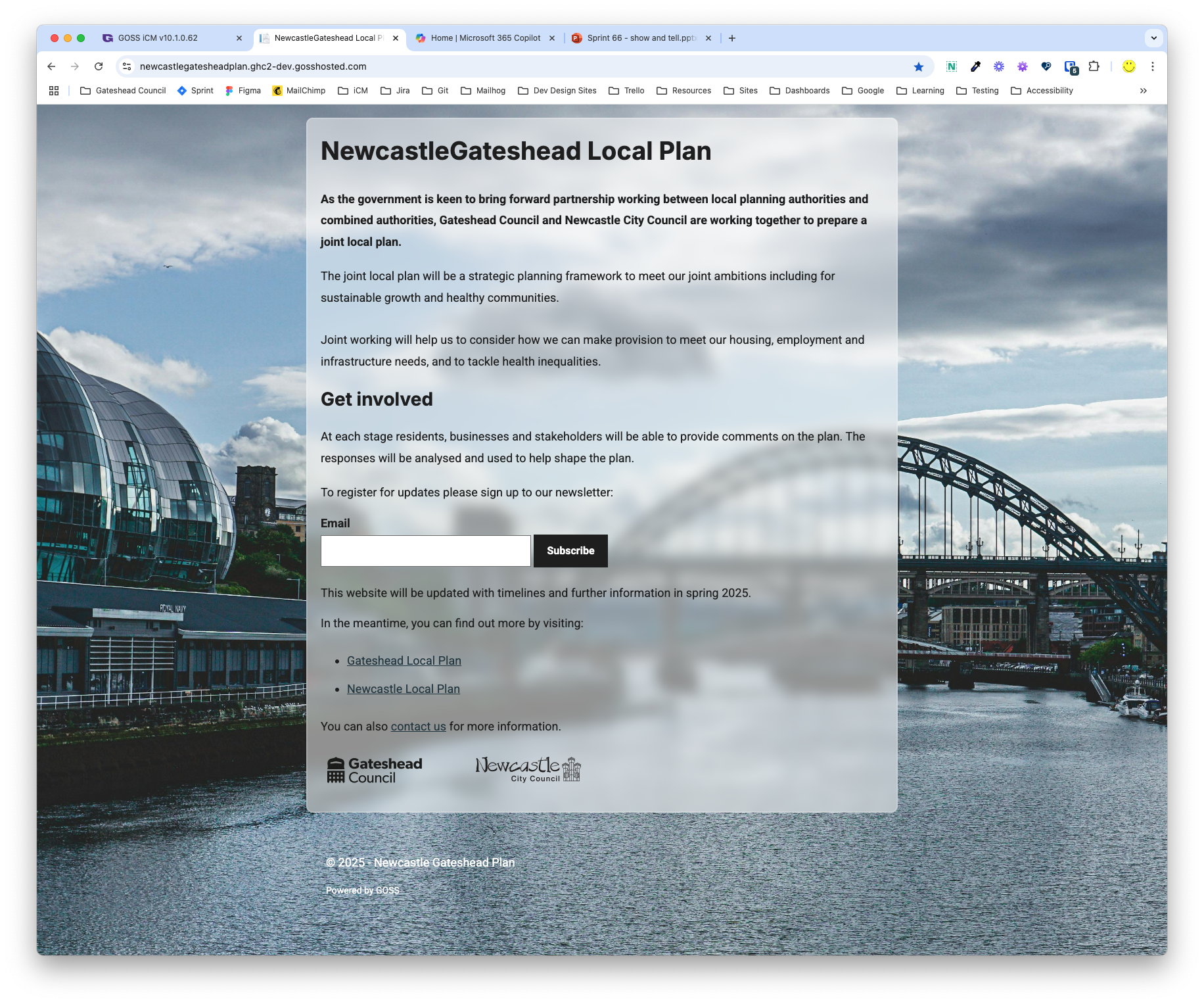 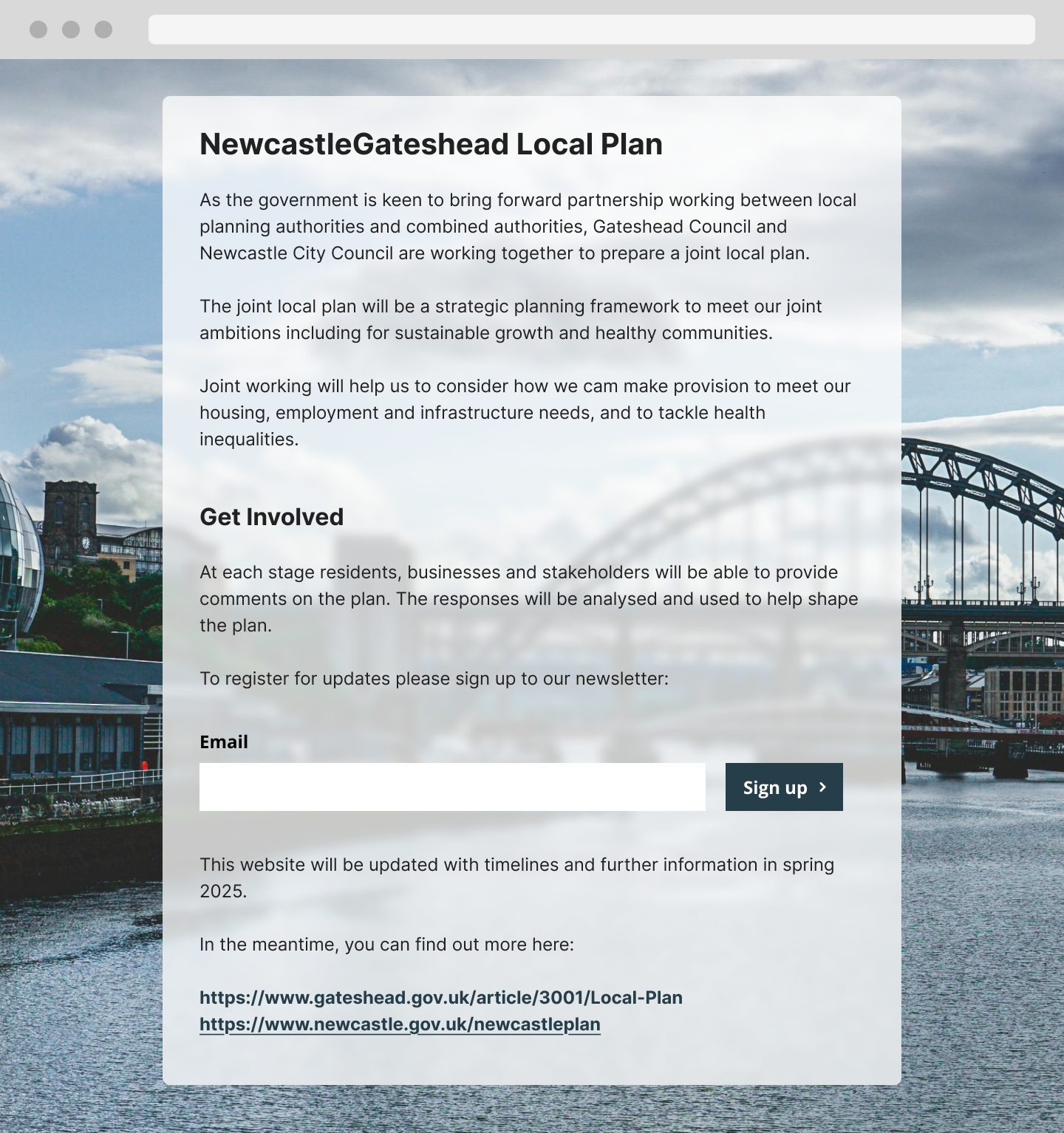 Dev
Figma
https://newcastlegatesheadplan.ghc2-dev.gosshosted.com/
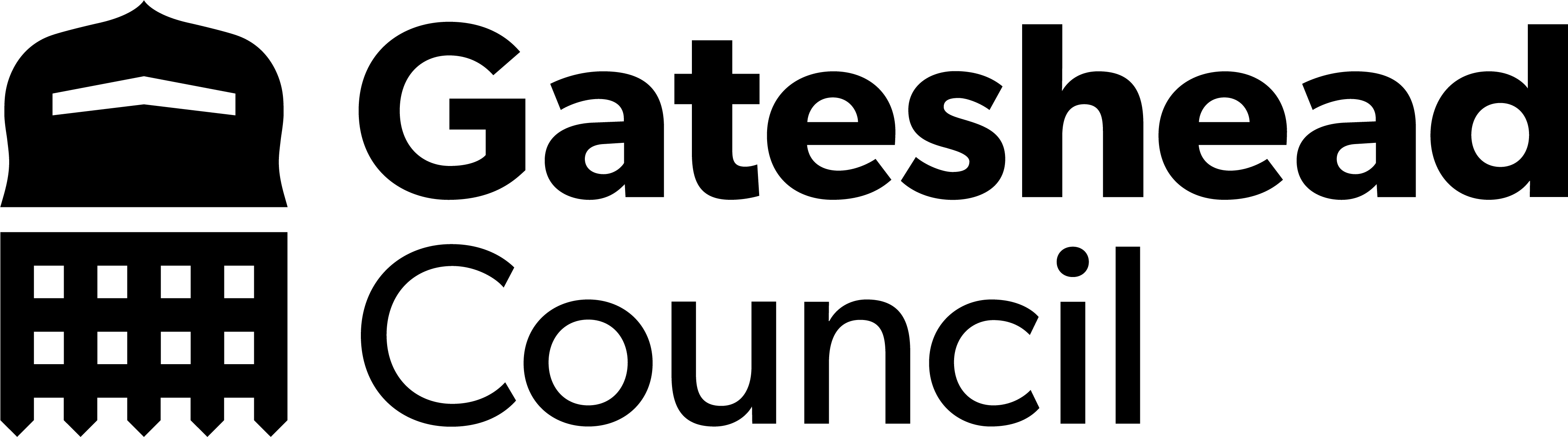 NewcastleGateshead Local Plan
NewcastleGateshead Local Plan holding page website
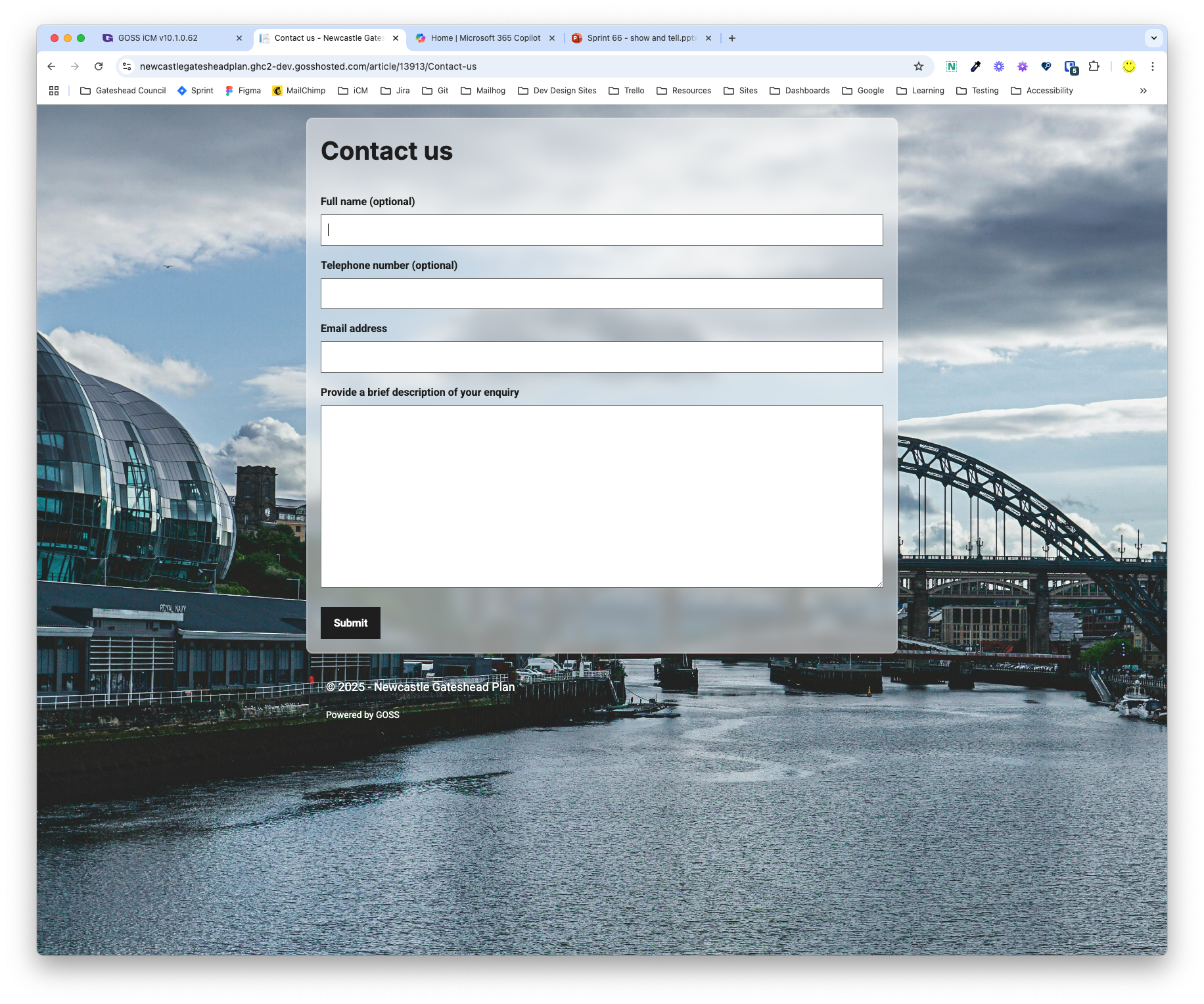 Simple contact form
https://newcastlegatesheadplan.ghc2-dev.gosshosted.com/
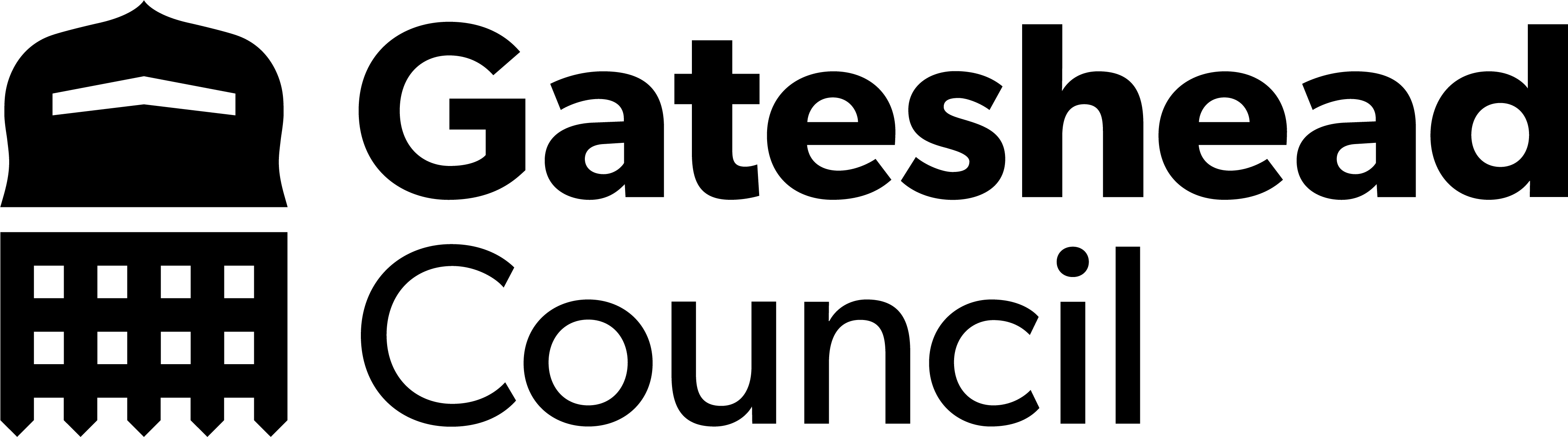 NewcastleGateshead Local Plan
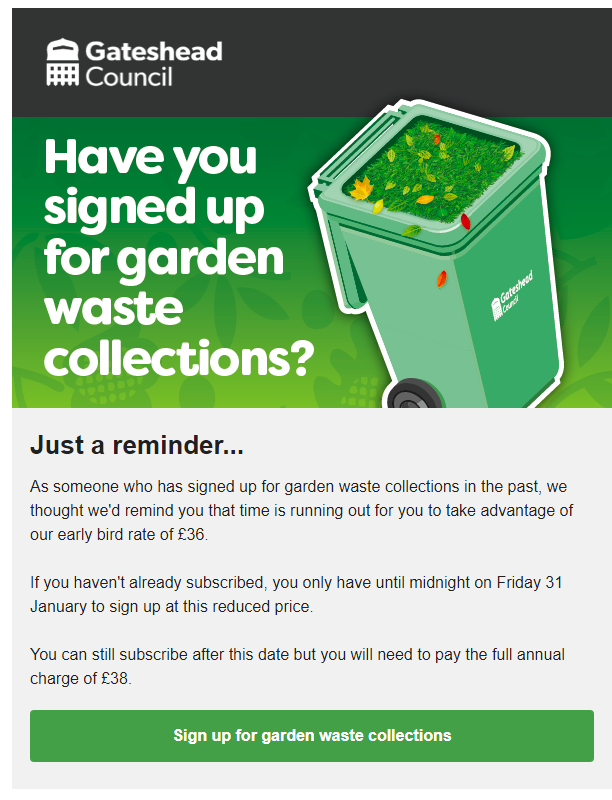 Garden Waste reminder email
Email sent on Monday 27 January to residents that have subscribed to Garden Waste collections in the past but hadn't yet for this year
Reminder to sign up before 1 February to get the reduced price
Resulted in 2518 new sign-ups (90% online, 10% via telephone) to date
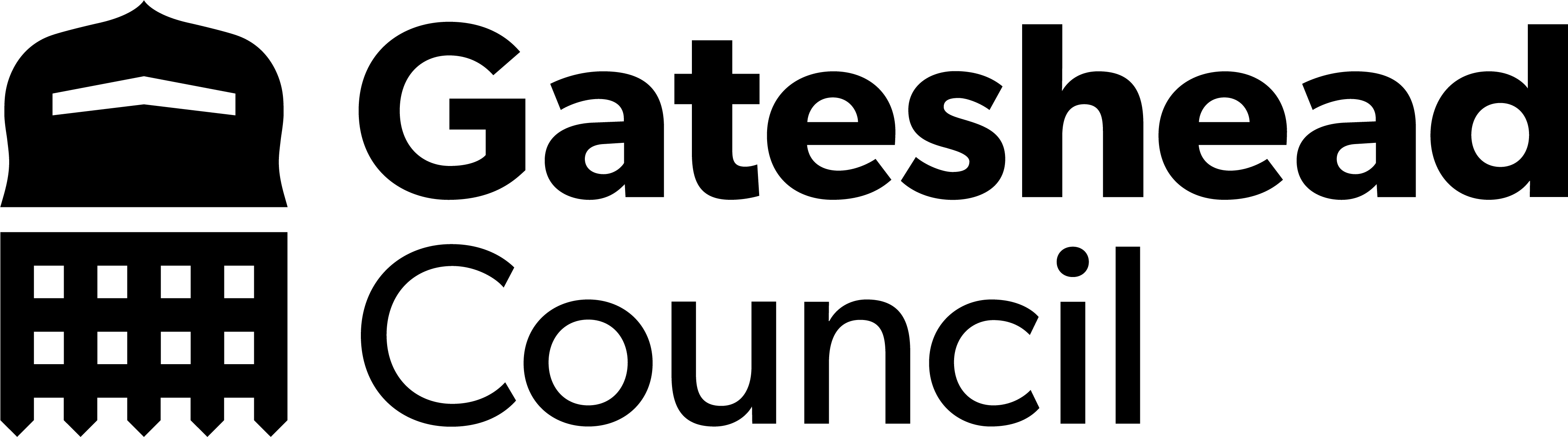 Waste services
Coming next……
Learning and skills course directory
Go live Newcastle Gateshead plan
Complete first draft of Direct Payment report
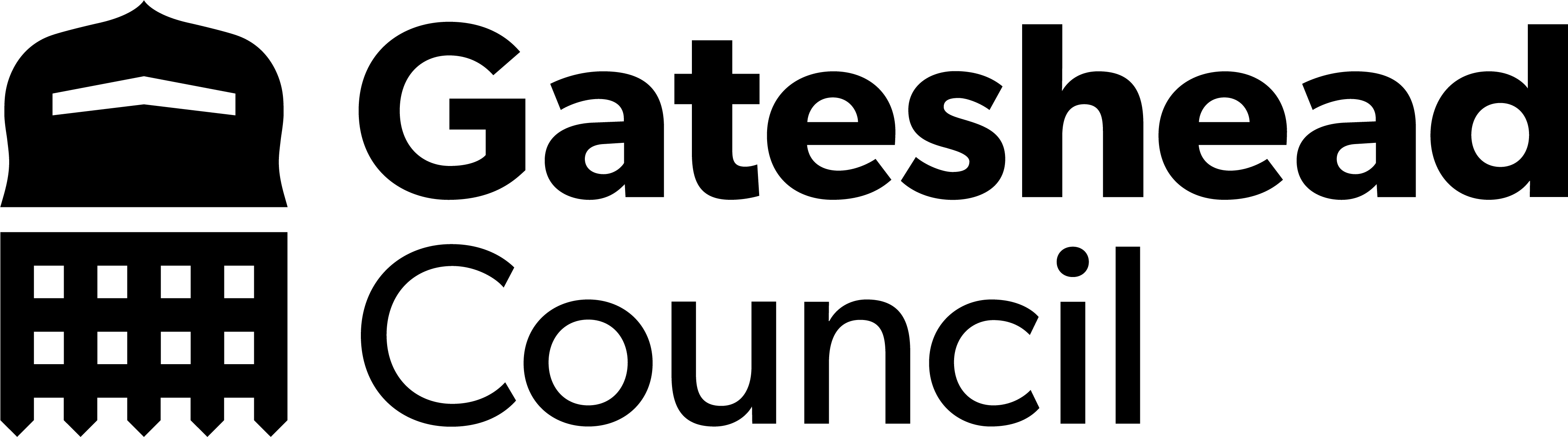 Coming next
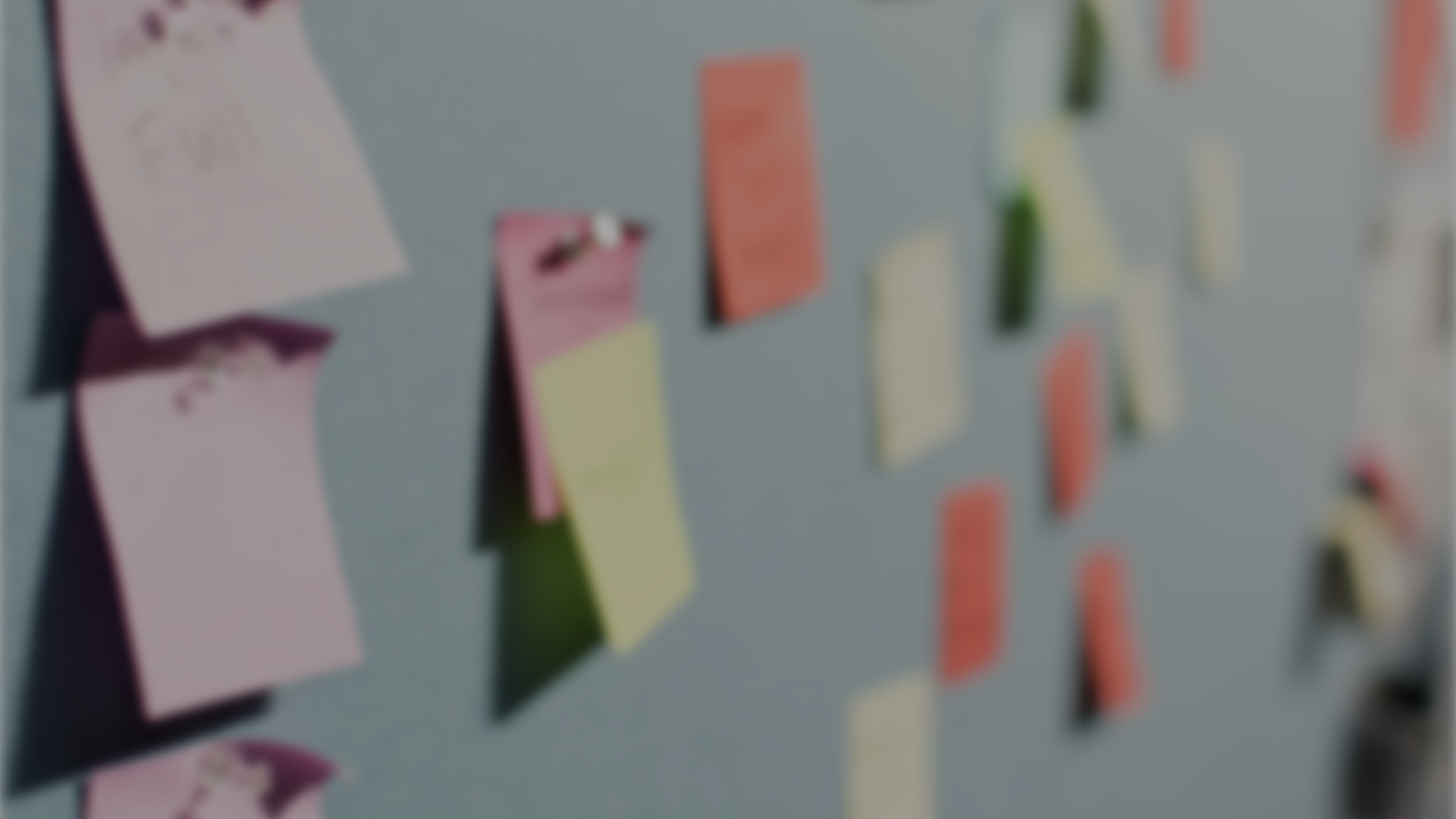 Deployments
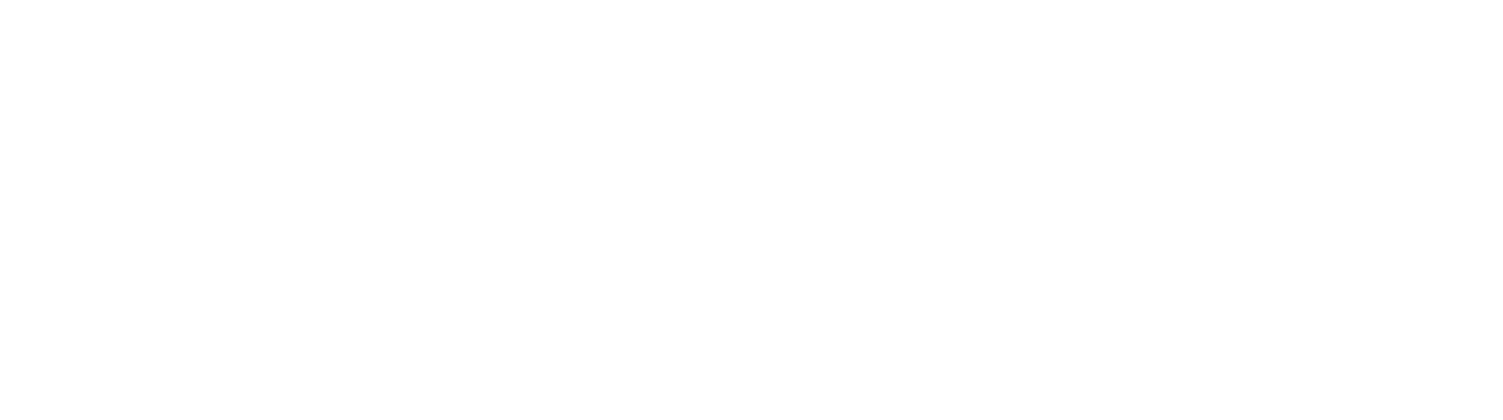 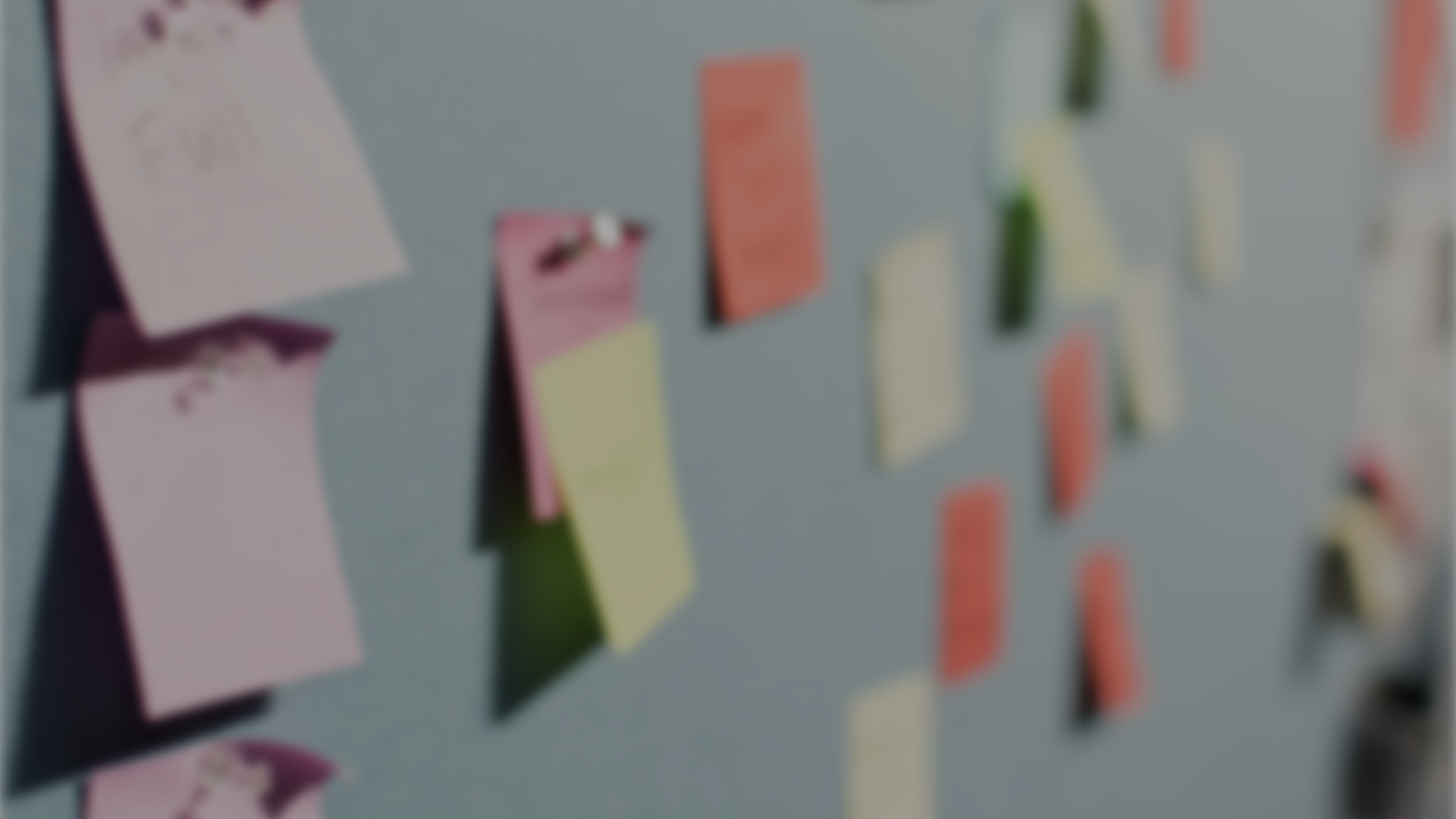 Thank you
That's all folks!
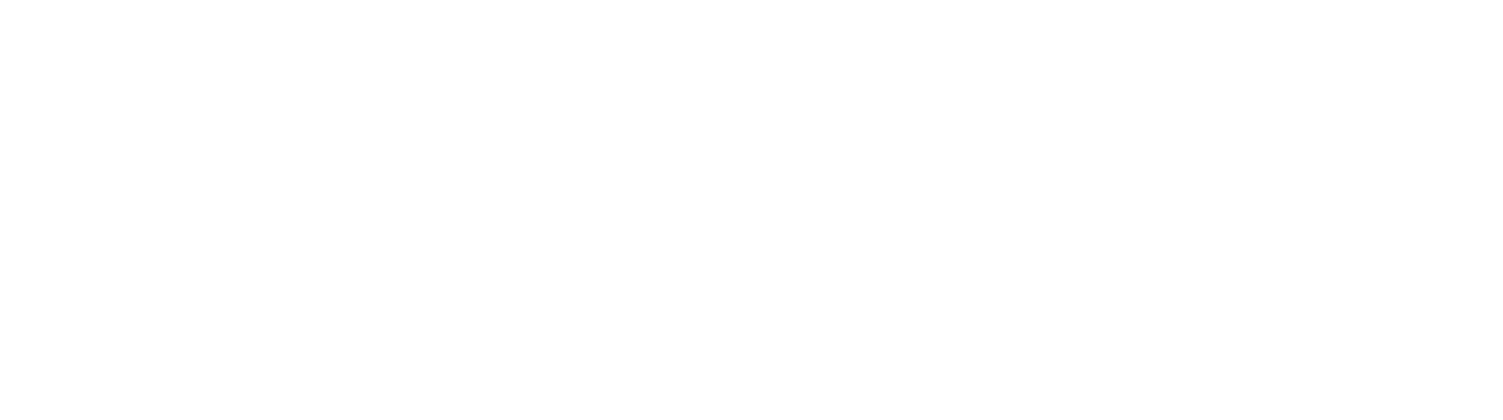